Zitieren Plagiate vermeiden
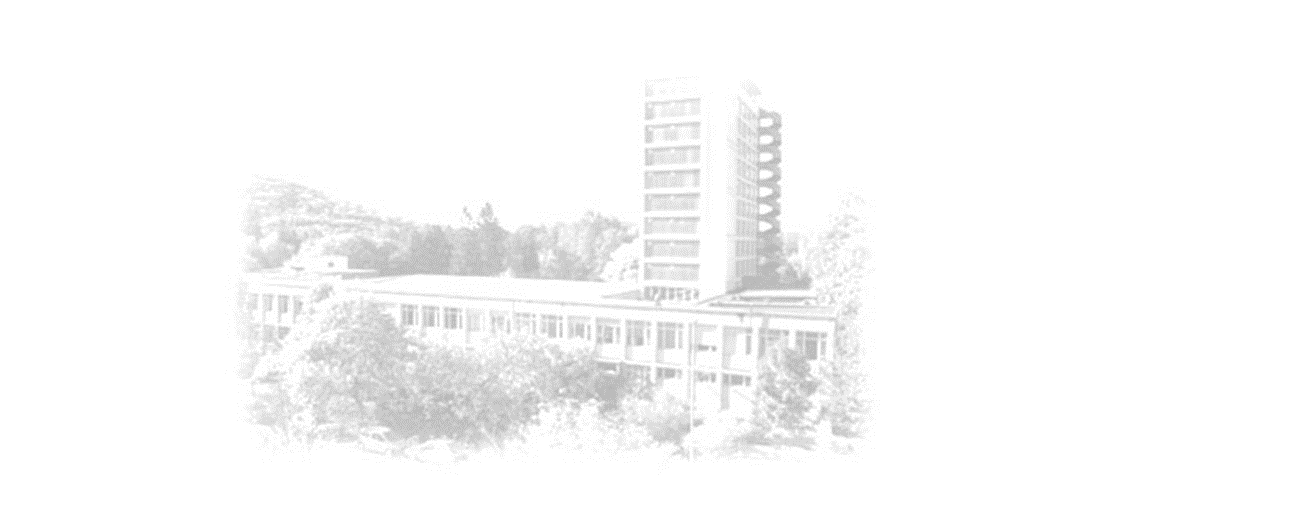 Referentin: Natascha Magyar
Grundsätze des wissenschaftlichen Arbeitens
Inhaltliche Richtigkeit und Genauigkeit
Transparenz/Überprüfbarkeit
Intellektuelle Redlichkeit
Wahl adäquater Methoden
2
12.10.2023
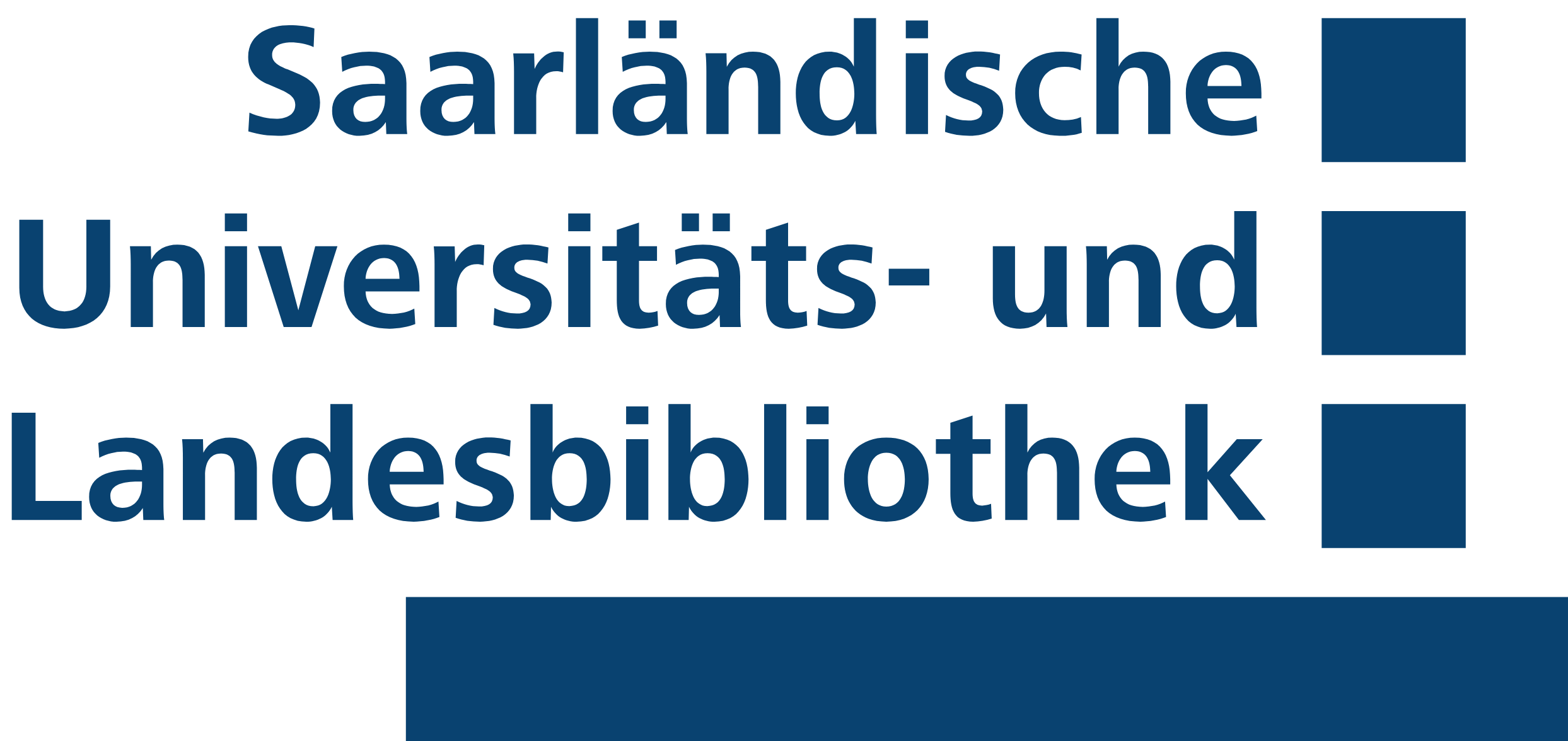 Zitieren:
Vermeiden von Plagiaten durch korrektes Zitieren und    genaue Quellenangaben
 Varianten:    Fußnote: Kurztitelangabe z.B. 3) s. H. Jele:    Wissenschaftliches Arbeiten: Zitieren 2003, S. 11   Harvardzitat: erfolgt im Text unmittelbar hinter dem Zitat   z.B. (Jele 2003, S. 11)   Die Angaben werden im Literaturverzeichnis ausführlich   aufgelöst.
Zitieren: Plagiate vermeiden
3
12.10.2023
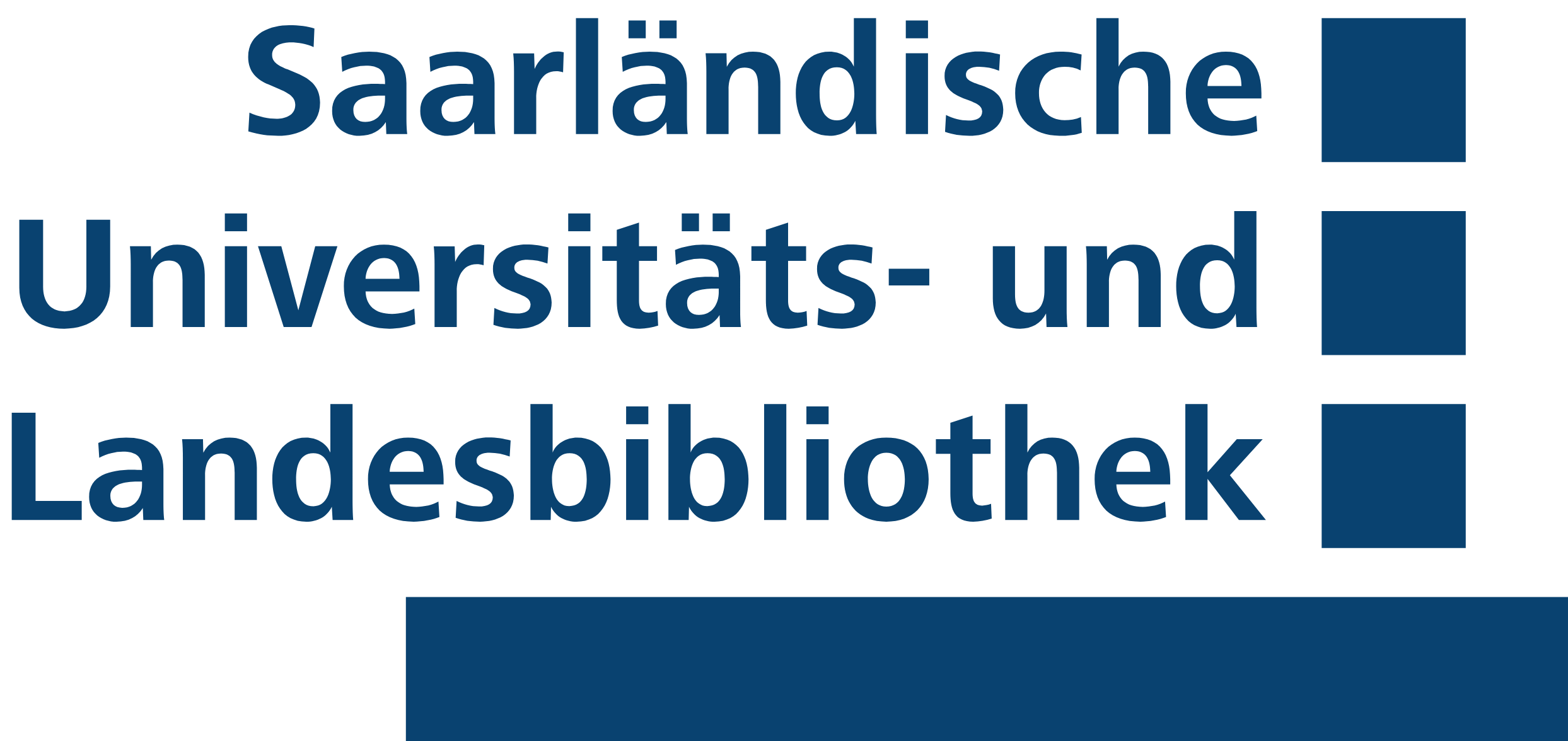 Zitierweisen:

 Beachten, ob der Lehrstuhl Stylesheets bereitstellt bzw.    bestimmte Konventionen voraussetzt  hier der Baukasten für     Literaturangaben.
 Aufsatz: Seitenzahl, Jahrgang, Heft bzw. Buchtitel, Hrsg.   Veröffentlichungsjahr
 Buch: Autor/ Hrsg., Titel, Erscheinungsort, Jahr evtl. Aufl.
Zitieren: Plagiate vermeiden
4
12.10.2023
Exkurs zur Zitierfähigkeit: Qualitätskriterien
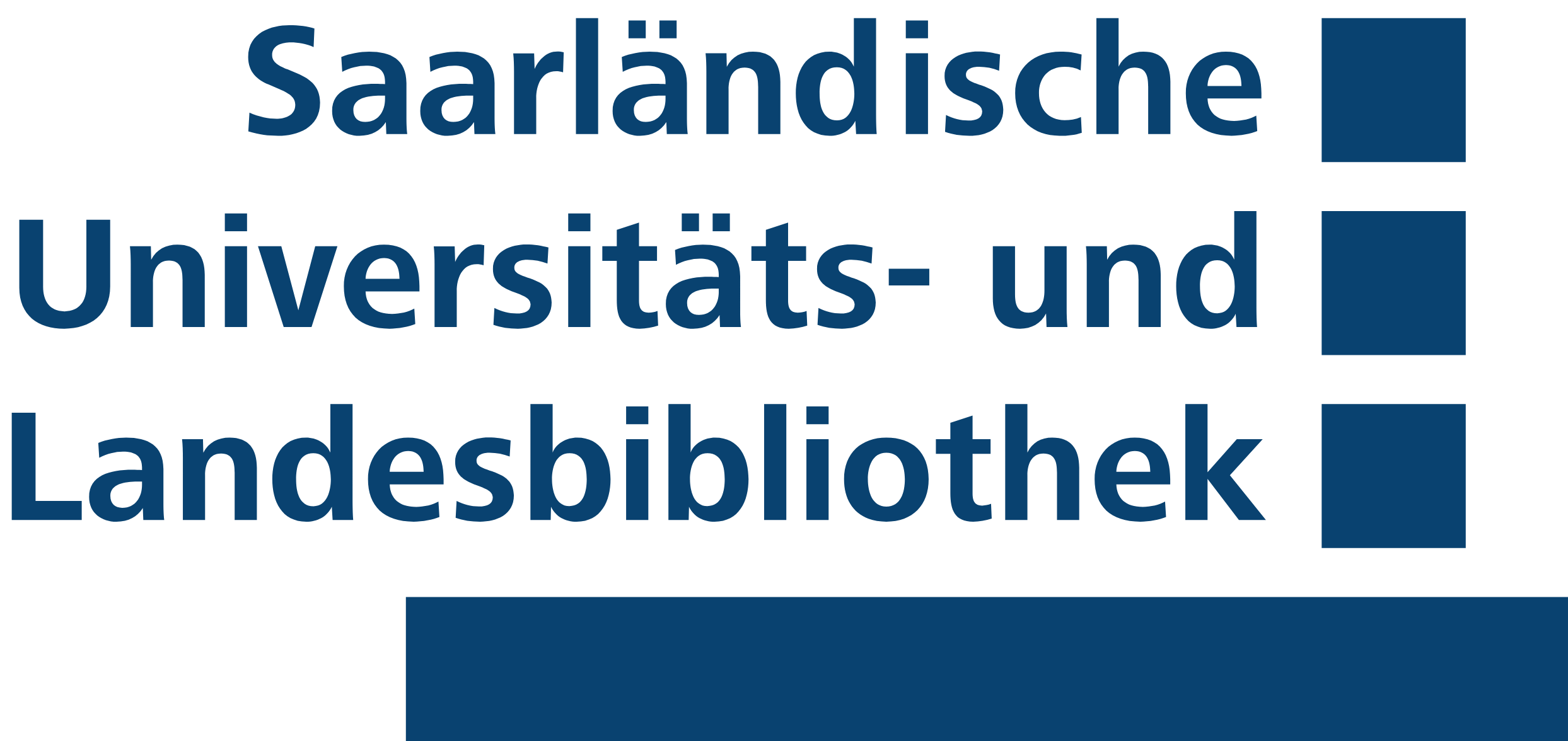 Literatur
Zweck/Zielgruppe der Veröffentlichung
Autor/Quelle: ist die namentliche Ermittlung einer Person oder Institution problemlos möglich, eventuell Reputation Ursprung des Inhalts, Objektivität
 Aktualität der Informationen
 Referenzen: Literaturverweise oder verlinkte Seiten
Online-Dokumente
Autor (Gütekriterium für Zitierfähigkeit, nicht so relevant, wennes sich um Seiten handelt, die ihrerseits Gegenstand einer Arbeit sind)
Seitentitel (notfalls einen Titel fingieren, URL, Tag der Einsichtnahme (Medium ist nicht statisch sondern dynamisch)
Beispielpräsentation
5
12.10.2023
Zitierbeispiele I
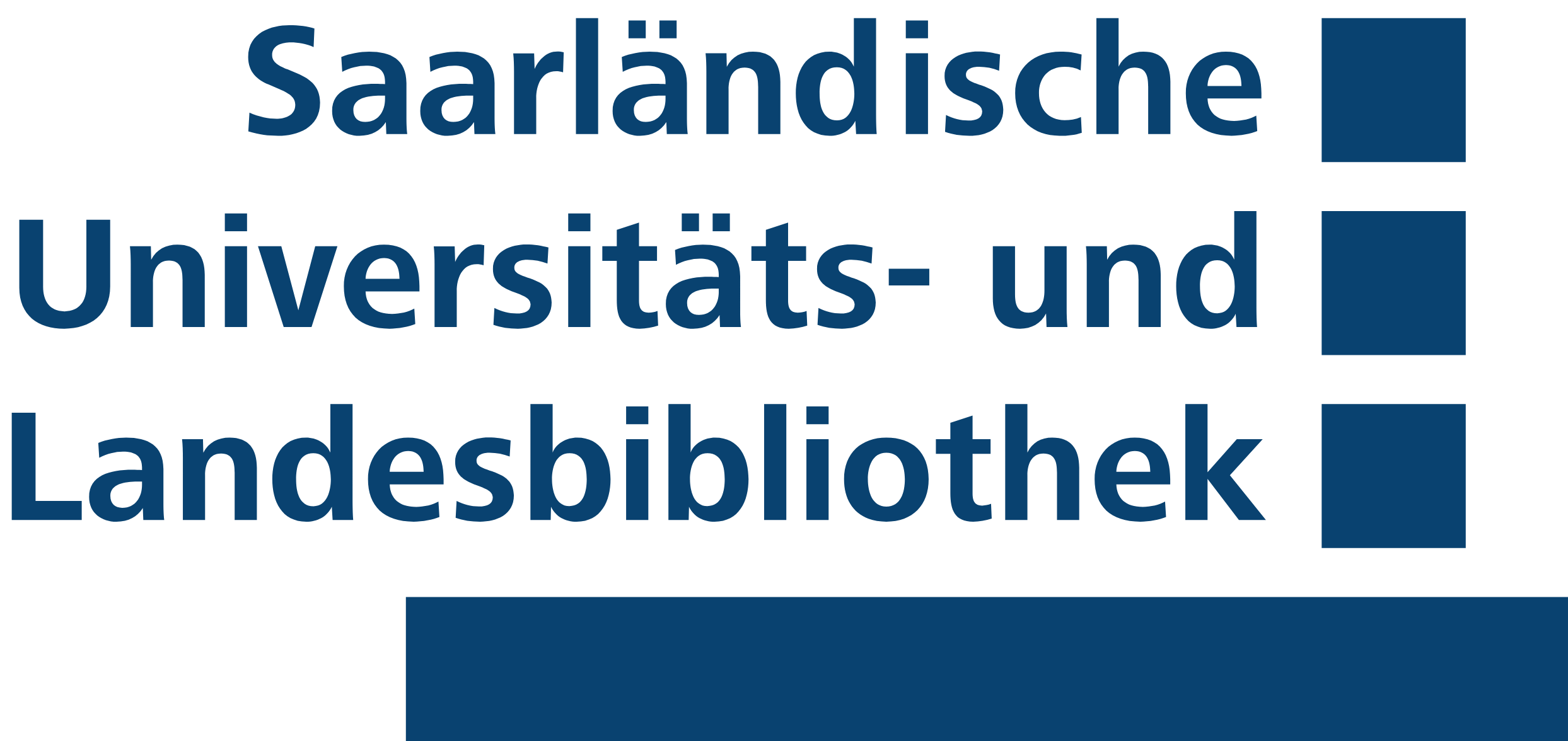 Monographien: 
Nachname, Vorname: Titel. Untertitel, Erscheinungsort, Erscheinungsjahr. 

Hildebrandt, Ulrich: Aus Corona lernen : Was wir besser machen können in Gesellschaft, Politik, Gesundheitswesen, Berlin, Heidelberg, 2021.
Zeitschrift: 
Nachname, Vorname: Titel des Aufsatzes. Untertitel, in: Zeitschriftentitel Jahrgang (Erscheinungsjahr), S. x–y. 

Marmulla, Henning: Zwischen Freiheit und Verbot: Ab wann man von Cancel Culture reden sollte, in: Zeitschrift für Interkulturelle Germanistik 2 (2021, 12), S. 171-182.
Zitieren: Plagiate vermeiden
6
12.10.2023
Zitierbeispiele II
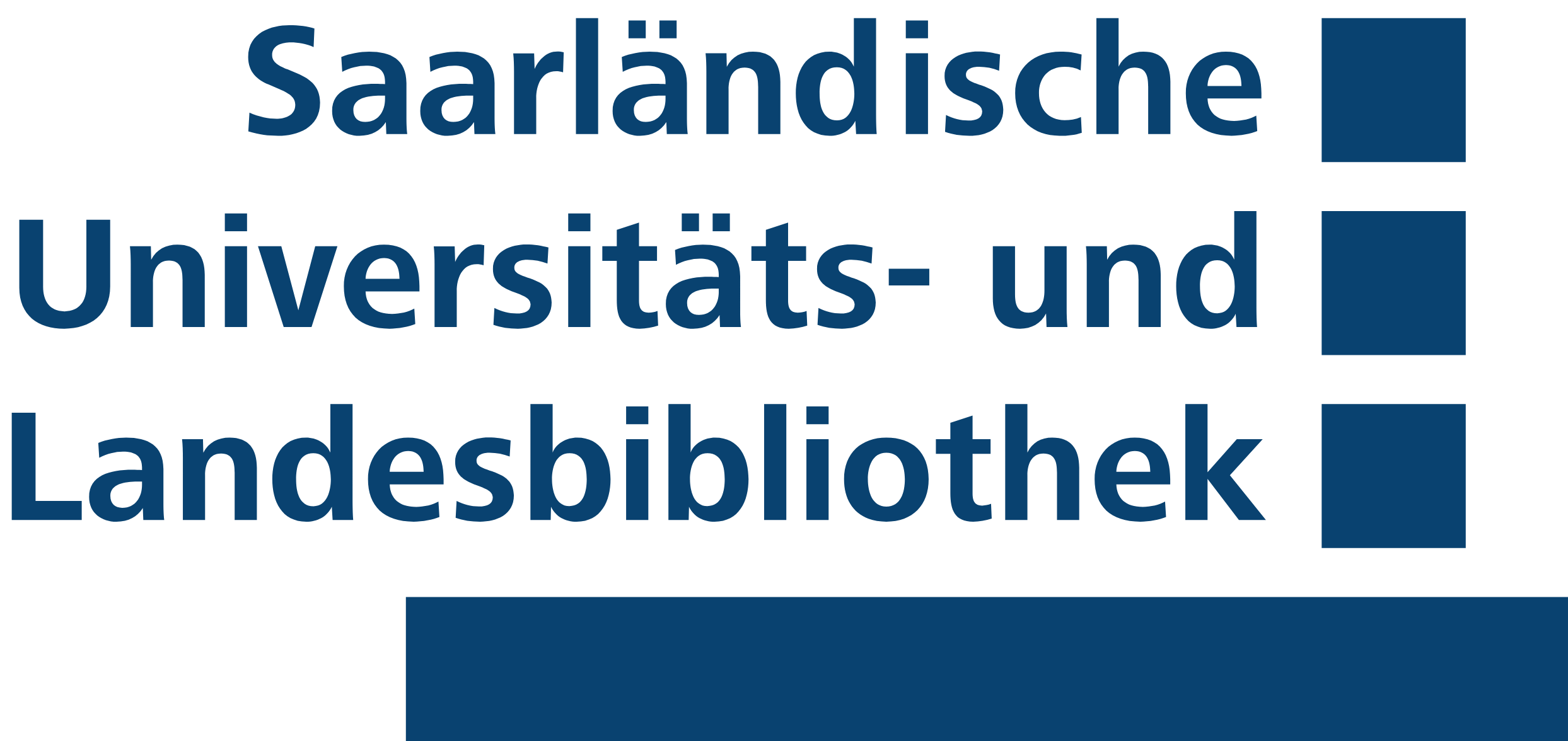 Onlinequellen (wenn es sich nur um Online-Versionen von Druckausgaben handelt, wenn möglich die gedruckte Version wählen. Zur Sicherheit einen Ausdruck der Internetquelle als Beleg aufheben, falls die Seite bis zur Abgabe/ Veröffentli-chung umzieht.), möglichst DOI oder URN:
 Name, Vorname: Titel (Datum der Veröffentlichung), URL: (Stand: Datum   des letzten Aufrufs).
Schulze, M.: Martin Luther (1993), in: Biographisch-Bibliographisches     Kirchenlexikon, URL: http://www.bautz.de/bbkl/ (Stand: 29.09.2014).
Zitieren: Plagiate vermeiden
7
12.10.2023
Typen von Identifikatoren
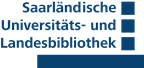 Nachprüfbarkeit von wissenschaftlichen Ergebnissen durch langfristige Nachweisbarkeit von Dokumenten sichern
Permanente Identifikatoren, die zum Dokument gehören     und nicht zu einem Server, der umziehen oder abgeschal-     tet werden könnte. Sichern auch Langzeitarchivierung.
doi: DOI-Organisation vergibt sie. Internationale Mitglieder.
URN: Uniform Resource Number, von Agentur vergeben, in D Deutsche Nationalbibliothek (urn:nbn:de)
Stable URL: In der Regel Teil von Datenbanken,  besser als URL, aber nicht so permanent wie DOI und URN.
Zitieren: Plagiate vermeiden
8
12.10.2023
Exkurs zu Plagiat I
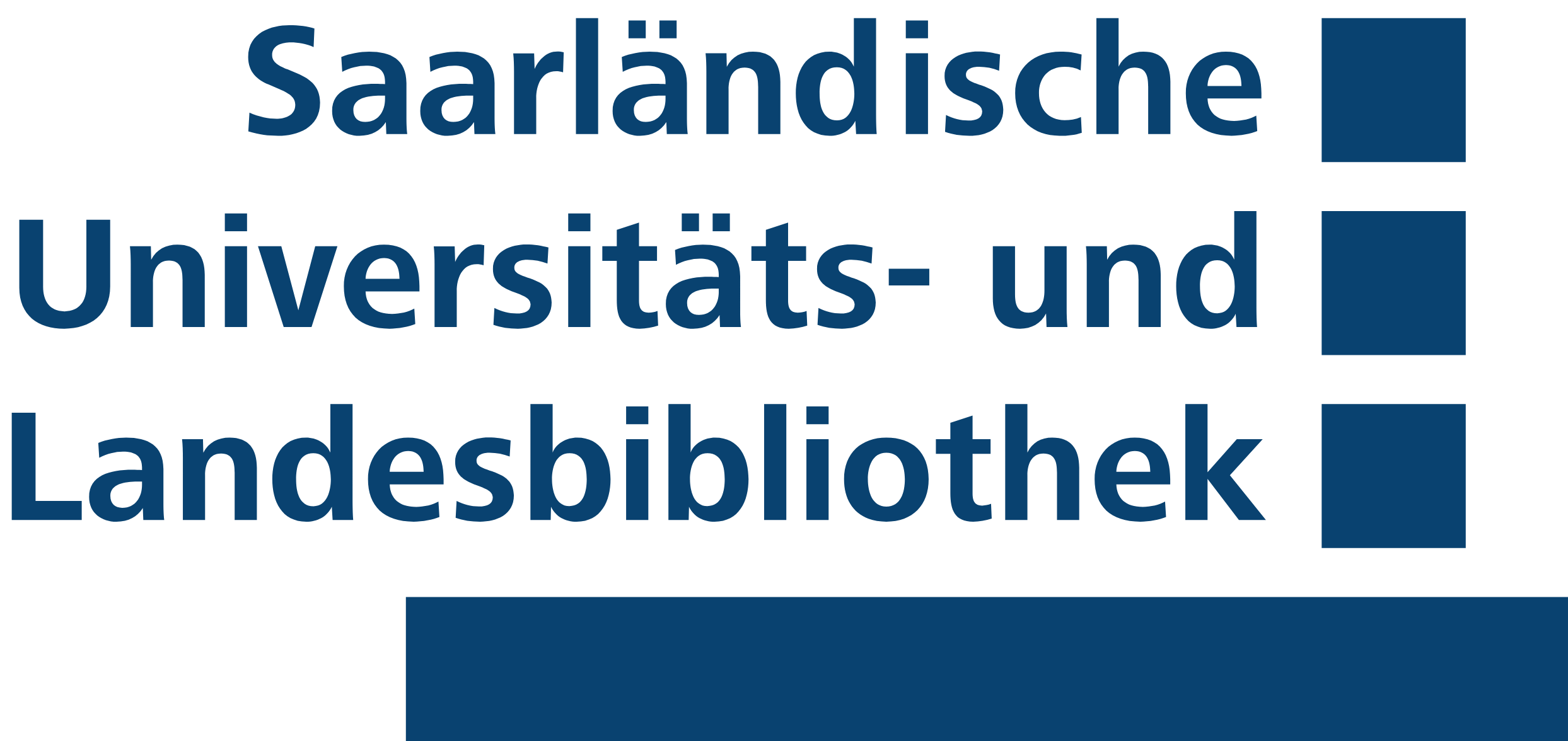 Wiedergabe fremden geistigen Eigentums bzw. fremder geistigerSchöpfung ohne Verweis auf den Urheber, d.h. Diebstahl fremdengeistigen Eigentums  Straftat! (kein Scherz!)
Vorsicht „Ghostwriter“: hausarbeiten.de etc., ChatGPT (s. Beispiel für Eigenständigkeitserklärung, an UdS in Vorbereitung)
Frei verfügbares Wissen – immer mehr über Open Access, darf nicht einfach vereinnahmt werden, auch hier bestehen Urheber-rechte!
Zitieren: Plagiate vermeiden
9
12.10.2023
Exkurs zu Plagiat II
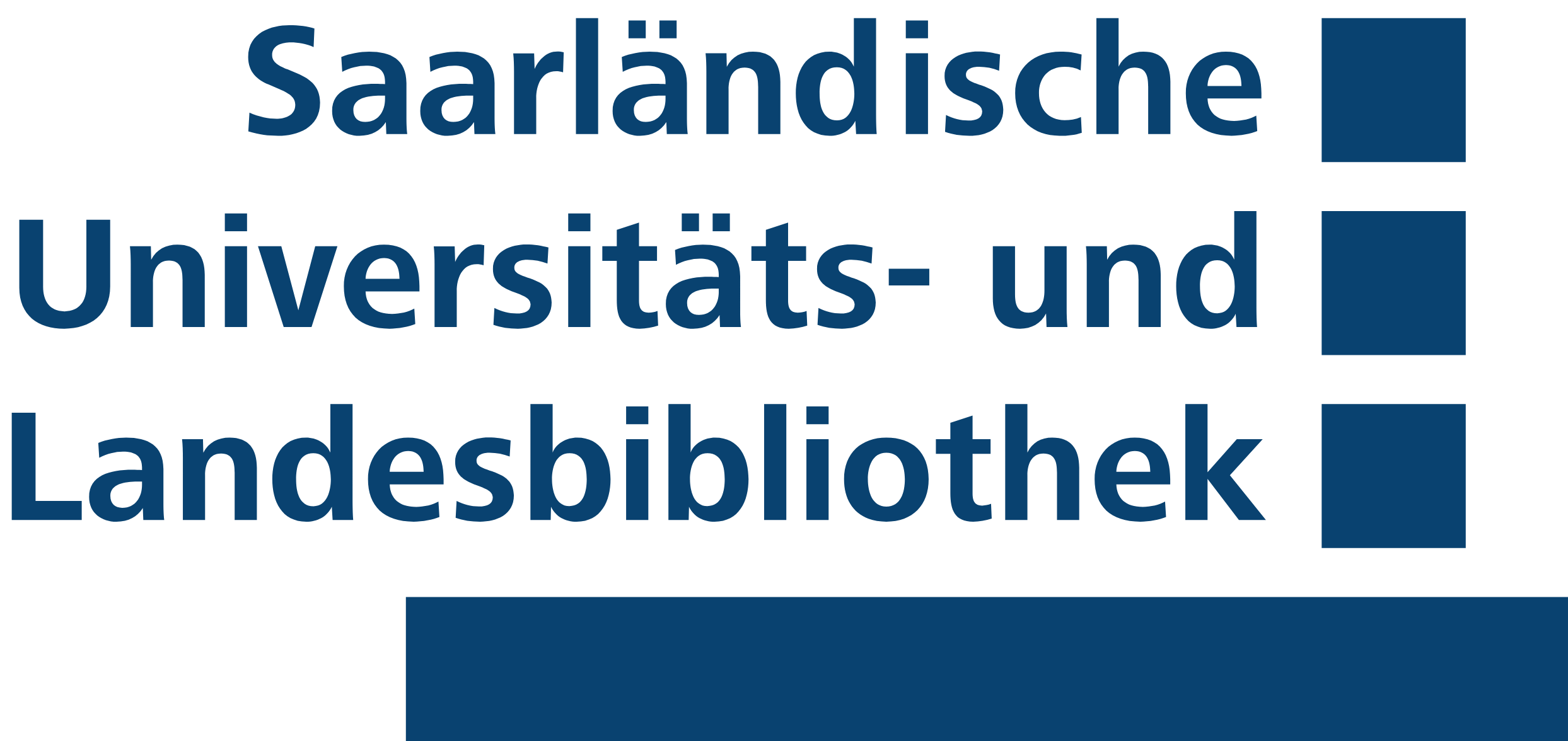 Umformulieren, Kürzen etc. erzeugen kein eigenständiges Werk:Zitieren ist immer erforderlich (einzelne Zitate, Erwähnung in der Bibliographie ist nicht ausreichend)

Warnung: Software erlaubt die Ermittlung von Zitaten (Indizien: Stilbrüche oder ungewöhnliches Vokabular)
Nutzung von ChatGPT. Beachte: Literaturlisten immer fehlerhaftDie UdS arbeitet an einer Leitlinie zum Umgang mit ChatGPT. Plagiierungsgrundsätze schwer anzuwenden, evtl. Pflicht zur Auswei-     sung von Hilfsmitteln. Voraussetzung: ChatGPT muss offiziell als Hilfs-mittel zugelassen werden.
Zitieren: Plagiate vermeiden
10
12.10.2023
Vielen Dank!
n.magyar@sulb.uni-saarland.de
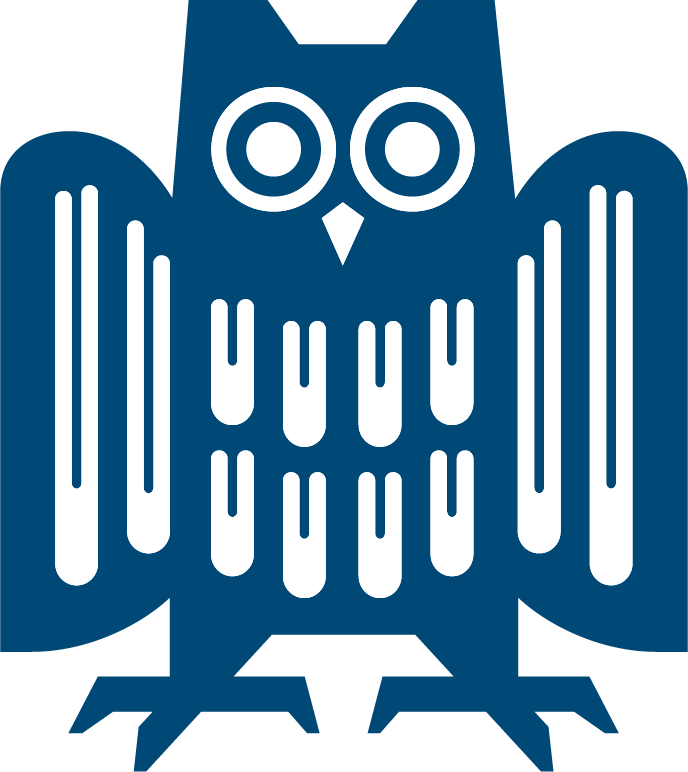 Zitieren: Plagiate vermeiden
11
12.10.2023